Vereinbarkeit von Karriere und FamilieBeschäftigte zwischen Karriereambitionen und Familienorientierung
Dr. Andrea Hammermann Kompetenzfeld Arbeitsmarkt und Arbeitswelt
Bonn, 4. November 2015
Demografischer & gesellschaftlicher WandelVerzahnung von Beruf- und Privatleben
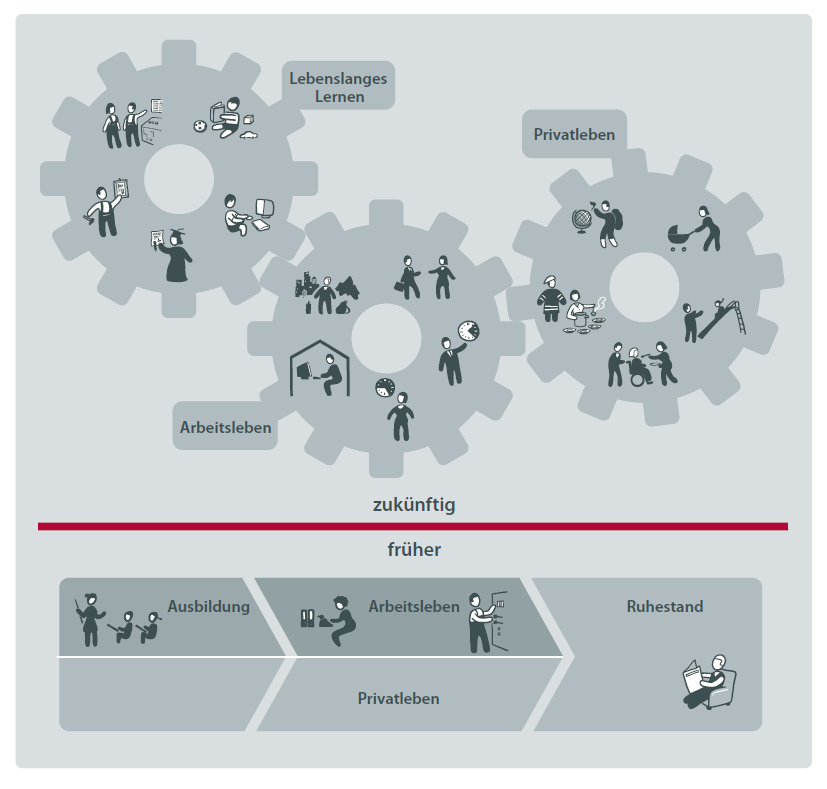 Quelle: Blazek et al., 2011
Nutzertagung Bonn, 4. November, Vortrag Beschäftigte zwischen Karriereambitionen und Familienorientierung, Andrea Hammermann
Internationaler Vergleichhohe Erwerbsbeteiligung von Frauen in Deutschland, 2014
Platz 3
Quelle: Eurostat 2015, Jahresdurchschnitt für 2014 der Beschäftigtenquote (15 bis 64 Jahre), EU 28 Mitgliedsstaaten
Nutzertagung Bonn, 4. November, Vortrag Beschäftigte zwischen Karriereambitionen und Familienorientierung, Andrea Hammermann
Erwerbstätigkeit von Frauen und MännernGestiegene Erwerbsbeteiligung
Insgesamt
Quelle: Mikrozensus, Jahresdurchschnitt, Erwerbstätigenquote nach Geschlecht und Alter (Insgesamtquote an der Bevölkerung 15-64 Jahre) , Ergebnis des Mikrozensus 2005 und 2013
Nutzertagung Bonn, 4. November, Vortrag Beschäftigte zwischen Karriereambitionen und Familienorientierung, Andrea Hammermann
ArbeitsvolumenAnteil von Frauen in Vollzeit, 2013
Frauen mit Familienverpflichtung: 	32%
Frauen ohne Familienverpflichtung: 	58%
Quelle: INQA, 2015, Monitor gewünschte und erlebte Arbeitsqualität, Stichprobe: 5.004 sozialversicherungspflichtige Beschäftigte (Wochenarbeitszeit >=10 Std.) in 2013
Nutzertagung Bonn, 4. November, Vortrag Beschäftigte zwischen Karriereambitionen und Familienorientierung, Andrea Hammermann
Frauen in FührungspositionenAnteil der weiblichen Führungspersonen, in Prozent, 2012
Quelle: IAB-Forschungsbericht 14/2013, 27, IAB Betriebspanel 2012, Alle Betriebe (N = 15.132), Frauenanteile auf der ersten und zweiten Führungsebene sowie Frauenanteile an allen Beschäftigten nach ausgewählten Branchen 2012,in Prozent, erste Führungsebene: Geschäftsleitung, Filial- oder Betriebsleitung bzw. Inhaberschaft oder Mitglied des Vorstandes und die darunter liegende zweite Führungsebene
Nutzertagung Bonn, 4. November, Vortrag Beschäftigte zwischen Karriereambitionen und Familienorientierung, Andrea Hammermann
Vereinbarkeit von Karriere und Familie
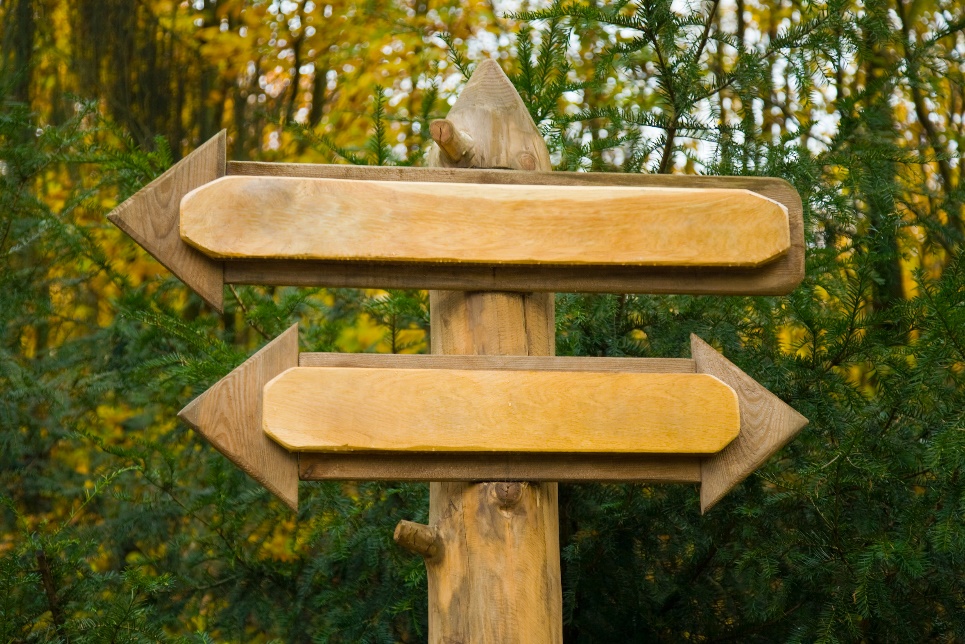 Bildquelle: styf – Fotolia, Robert Kneschke - Fotolia
Nutzertagung Bonn, 4. November, Vortrag Beschäftigte zwischen Karriereambitionen und Familienorientierung, Andrea Hammermann
KarriereambitionenBeschäftigten, die ihre beruf. Karriere (sehr) stark verfolgen, in %
Beruflich Karriere machen
36,9
47,6
Quelle: BIBB/BAuA Erwerbstätigenbefragung 2012, Darstellung Institut der deutschen Wirtschaft Köln, IWD 2015 Nr.10, S.4, Frage: Wie stark verfolgen Sie folgendes Ziel: Beruflich Karriere machen (sehr stark, stark, eher nicht, überhaupt nicht, teils teils)
Nutzertagung Bonn, 4. November, Vortrag Beschäftigte zwischen Karriereambitionen und Familienorientierung, Andrea Hammermann
FührungsverantwortungFührungsverantwortung nach Altersgruppe, in Prozent


Quelle: BIBB/BAuA Erwerbstätigenbefragung 2012, Eigene Darstellung, Stichprobe 16.233 (Arbeiter und Angestellte), Anteil der Frauen und Männern mit Mitarbeitern für die sie/er direkte/r Vorgesetzte ist
Nutzertagung Bonn, 4. November, Vortrag Beschäftigte zwischen Karriereambitionen und Familienorientierung, Andrea Hammermann
Berufsbezogene Lebenszielejeder Zweite will beruflich Karriere machen
Beruflich Karriere machen
Genügend Zeit für Familie, Partnerund Kinder haben (1)
94,2%
36,9%
47,6%
93,9%
Quelle: BIBB/BAuA Erwerbstätigenbefragung 2012, Eigene Darstellung, Stichprobe 16.233 (Arbeiter und Angestellte), Frauen und Männer, die das jeweilige Ziel stark oder sehr stark verfolgen, Anteile in Prozent; (1) ohne Personen, die keine Familie, Partner oder Kinder haben
Nutzertagung Bonn, 4. November, Vortrag Beschäftigte zwischen Karriereambitionen und Familienorientierung, Andrea Hammermann
Zielkonfliktinsbesondere in der „Rush-Hour“ des Lebens
Quelle: BIBB/BAuA Erwerbstätigenbefragung 2012, Eigene Darstellung, Stichprobe 16.233 (Arbeiter und Angestellte), Spearman Korrelationskoffizient
Nutzertagung Bonn, 4. November, Vortrag Beschäftigte zwischen Karriereambitionen und Familienorientierung, Andrea Hammermann
FührungsverantwortungAnteil der Beschäftigten nach Geschlecht und Karriereambitionen


Quelle: BIBB/BAuA Erwerbstätigenbefragung 2012, Eigene Darstellung, Stichprobe 16.233 (Arbeiter und Angestellte), Anteil der Frauen und Männern mit Mitarbeitern für die sie der/die direkte Vorgesetzte sind
Nutzertagung Bonn, 4. November, Vortrag Beschäftigte zwischen Karriereambitionen und Familienorientierung, Andrea Hammermann
Erwerbstätigkeit von Müttern und Väternnach Alter des jüngsten Kindes, Angaben in Prozent
Quelle: Statistisches Bundesamt, 2014, Vereinbarkeit von Familie und Beruf, Ergebnisse des Mikrozensus 2013; Elternteil im erwerbsfähigen Alter mit im Haushalt lebendem jüngstem Kind unter 18 Jahren (auch Stief-, Pflege- oder Adoptivkind)
Nutzertagung Bonn, 4. November, Vortrag Beschäftigte zwischen Karriereambitionen und Familienorientierung, Andrea Hammermann
Karriereambition & FührungsverantwortungZeitliche Arbeitsumfang spielt eine wichtige Rolle
Führungsverantwortung
Karriereambition
Überstunden
Vollzeit
Betriebszugehörigkeitsdauer
Länge der Erwerbsunterbrechung
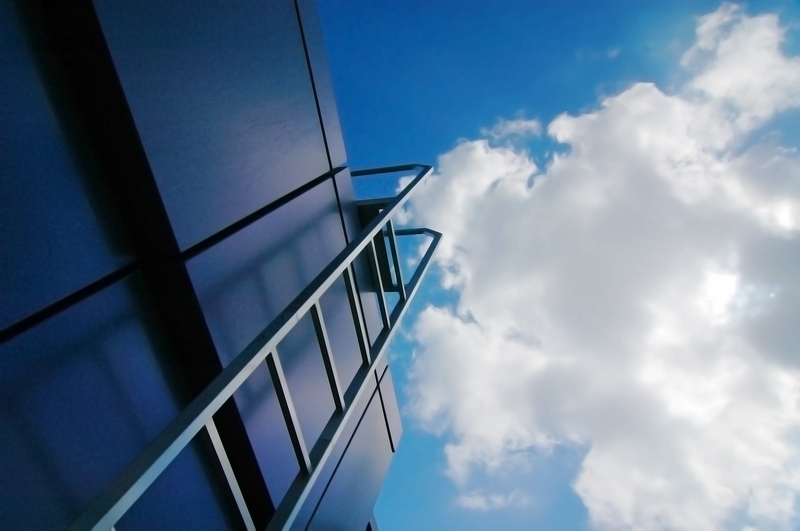 Ergebnisse einer Logit auf die binäre Variable Mitarbeiter ist direkter Vorgesetzter, Bildquelle: daniel.schoenen Photocase - Fotolia
Nutzertagung Bonn, 4. November, Vortrag Beschäftigte zwischen Karriereambitionen und Familienorientierung, Andrea Hammermann
Anforderungen an FührungskräfteVerfügbarkeit auch außerhalb der Regelarbeitszeit
MA mit Führungsposition: 	  29%
MA ohne Führungsposition: 13%
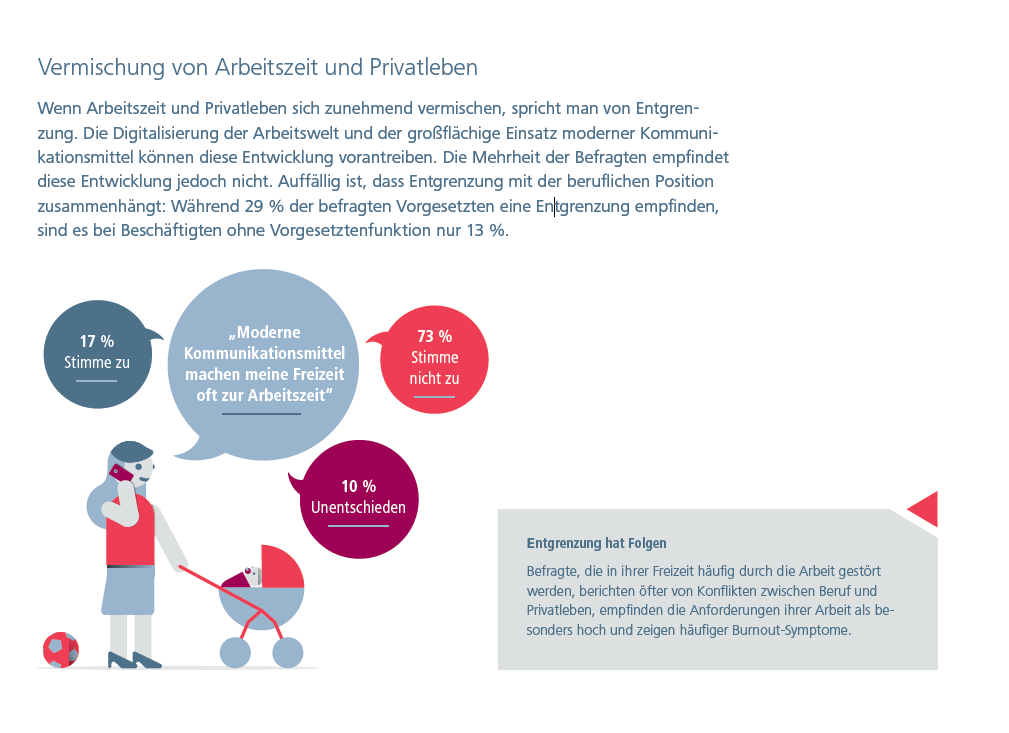 Bildquelle: Franz Pfluegl 2006 - Fotostudio Pfluegl
Quelle: IfM Bonn, 2007 (links) Anteil der Unternehmen (mit 50 und mehr Beschäftigten) in %, 2007, Quelle: INQA, 2015 (rechts) Anteil der Beschäftigten in %, 2013
Nutzertagung Bonn, 4. November, Vortrag Beschäftigte zwischen Karriereambitionen und Familienorientierung, Andrea Hammermann
ArbeitszufriedenheitRund 9 von 10 der Beschäftigten mit und ohne Karriereambition sind zufrieden
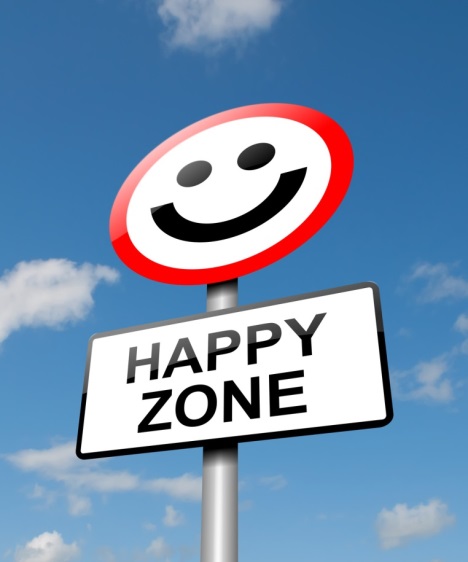 Familienorientiert
ohne Karriereambition
mit Karriereambition
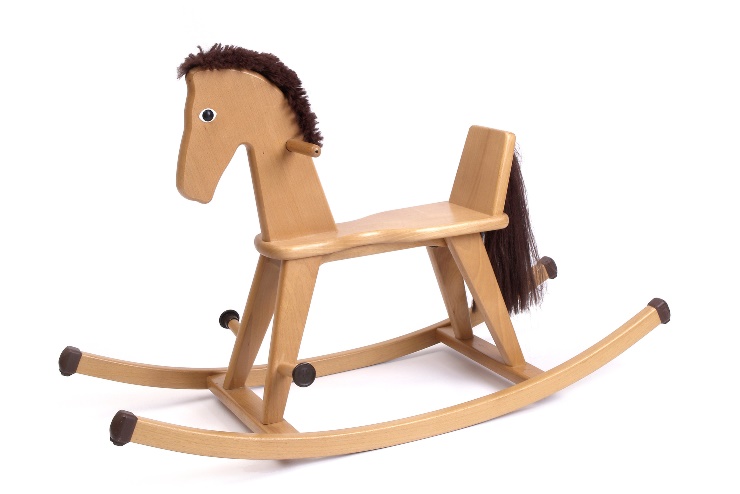 Einkommen
Vorgesetztenfunktion
Zeitliche Souveränität
Selbstständiges Arbeiten
Fachliche Weisungsbefugnis
Bildquelle: J. Kirchmaier-Gilg - Fotolia; Tatjana Balzer- Fotolia, creative soul - Fotolia
Nutzertagung Bonn, 4. November, Vortrag Beschäftigte zwischen Karriereambitionen und Familienorientierung, Andrea Hammermann
Fazit
Nutzertagung Bonn, 4. November, Vortrag Beschäftigte zwischen Karriereambitionen und Familienorientierung, Andrea Hammermann
Vielen Dank für Ihre Aufmerksamkeit
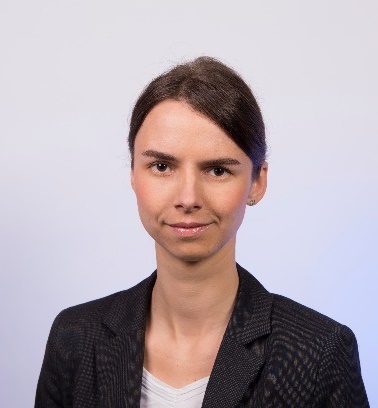 Dr. Andrea HammermannEconomistKompetenzfeld Arbeitsmarkt und Arbeitswelt
0221 4981-314
   hammermann@iwkoeln.de